PROGRAM CONSULTATIVE FORUMMeeting pack
DATE:		Thursday 24 August 2017
TIME:  		10.00 AM – 1.00 PM (AEST)
VENUE: 		AEMO OFFICES; MEL, SYD, ADE, BRI 
TELECONFERENCE:	DIAL IN: 1800 055 132; PIN: 35565358 
CONTACT:		poc@aemo.com.au
Power of Choice PROGRAM UPDATE
Actions from previous meeting
AEMO Program Update
General:
Next Exec forum Monday 28 Aug
Communication plan – verbal update. 

AEMO Procedures
Final determination will be published on 1 September 2017; effective date 1 December 2017

B2B Procedures
Current list of clarifications is available on AEMO website Power of Choice B2B consultation 
Any suggested improvements or changes not identified as error corrections will be the subject to a consultation in 2018.

Systems
AEMO system released into pre-production environment 17 August
AEMO Program Update
Readiness:
Industry Testing Planning:
Market Trial (Phase 3) – final test plan published – commenced 21 August 
Accreditation and Registration Industry Plan 
First MC registration has been completed
Transition and Cutover
Requirements have been finalised – draft plan available for industry review no later than 23 Aug 
Contingency planning
Commenced 18 August
Focus group established to expedite scenario development
Decisions escalated to the PoC-PCF
Attached updated list of scenarios
ITCFG
Met 18 August – reviewed processes under ‘transitional model’ for input to Exec Forum
Initial Transition and Cut-Over planned reviewed on 23 August 2017
AEMO Program
CEO Letter Clarification:

AEMO notes the following statement from the CEO letters dated 15 August 2017 (dot-point in the list):

Retailers would have the option to send service orders to Metering Coordinators from 4 December.
 
Could have been written as:

Retailers would have the option to send service order requests to metering coordinators or local network service providers up until 30 November 17. 
Following 4 December, retailers would send service orders to metering coordinators.
Power of Choice Transition and cutover period overview
AEMO Program
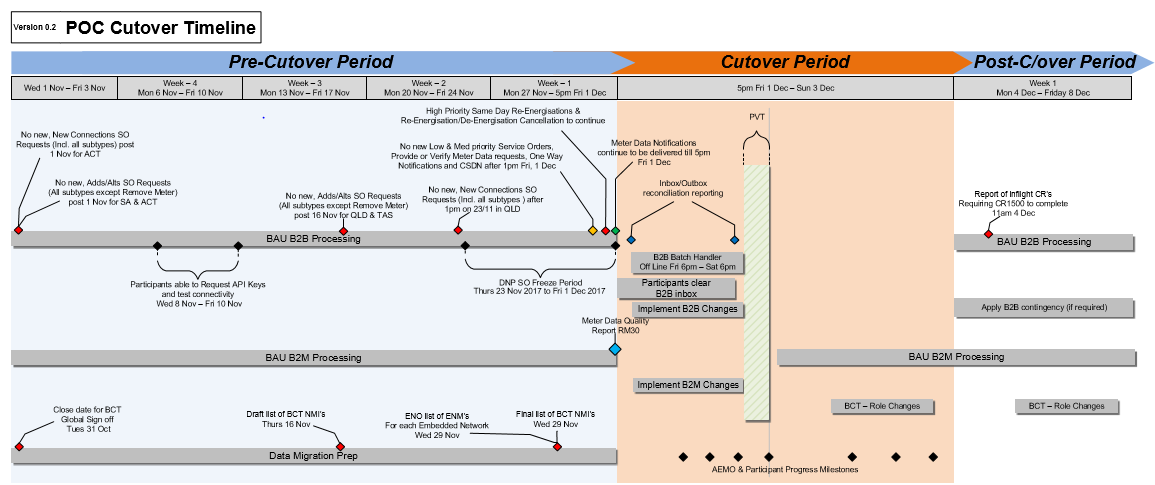 AEMO Program
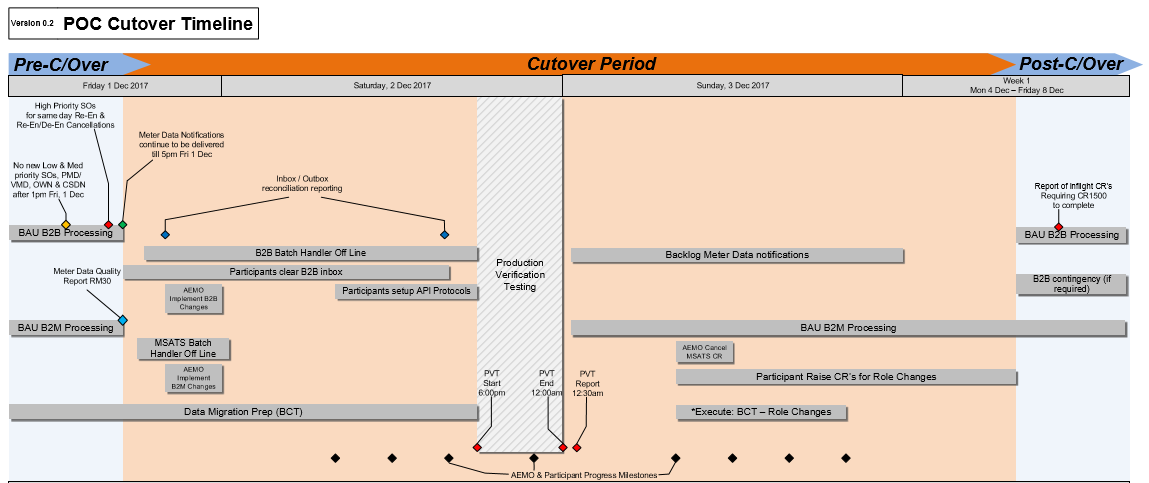 Power of Choice Contingency planning update
Contingency planning
RWG meeting held on 18 August – key outcomes:
AEMO to establish a Contingency Planning Working Group (CPWG)
CPWG will identify industry scenarios, triggers and actions and develop an industry contingency plan which forma part of the POC Market Readiness Strategy
CPWG will be a sub-working group comprised of RWG reps
Draft CPWG Terms of Reference have been circulated, including an upcoming meeting schedule 
AEMO has circulated an initial list of high-level scenarios
RWG feedback requested by 24 August
Next steps:
CPWG will meet on 29 August to review the initial list of scenarios
CPWG to finalise the industry contingency plan by end September
Power of Choice August Readiness Report Summary
AUGUST 2017 READINESS REPORT
Summary:
Project status remains amber in August 2017:
Status of “at risk” of achieving project deliverables on schedule.
Progress increased to approximately 50%.
Risk rating remains at “Medium”.
Participant categories:
Retailer and Distributors are mainly reporting green (“within scheduled”) or amber (“at risk”) with a medium or high risk rating.
Meter Providers, Meter Data Providers mainly reporting green or amber with a medium risk rating.
Prospective Metering Coordinators mainly reporting green or amber, with one reporting red (“not within schedule”) due to IT vendor delays.
Prospective Embedded Network Managers mainly reporting amber, with two reporting red due to running behind their planned schedules and uncertainty associated with different jurisdictional treatments of embedded networks.
AEMO overall reporting green with a medium risk rating.
AUGUST 2017 READINESS REPORT
Highlighted risks:
Amber progress status relates primarily to constrained timelines for delivery:
Compressed timeframes for system design, build and testing.
Compressed timeframes for registration and accreditation – including e-hub accreditation.
Issue contributing to the Medium risk rating include:
Number and complexity of commercial arrangements to be updated.
A staged approach to transition is being examined investigated by the ITCFG.
Lack of alignment across industry processes including faults and emergency processes. 
Participants are actively engaging with each other to discuss and align B2B processes. 
Faults and emergency processes now clarified across most jurisdictions.
Market Trial commences on 21 August.
Lack of clarity on jurisdictional safety regulations. 
Participants are actively engaging with jurisdictional safety regulators.
Concerns regarding other participants’ readiness.
Contingency planning by the Readiness Working Group to commence in August.
Uncertainties in transition and cutover activities and the timing of cutover.  
The draft Industry Transition and Cutover Plan will be released for industry review and comment in late August.
Lack of clarity of treatment of embedded networks in Victoria.
Awaiting final approach from the Victorian government
AUGUST 2017 READINESS REPORT
Number of submissions:
47 reports received in total representing the following participant roles (increased from 44 in June):
23 retailers (increased from 22)
13 distribution businesses (includes initial MC, MP and MDP)
10 metering companies (MPD, MP) (increased from 9)
10 metering coordinators (MC) (increased from 9)
7 embedded network manager (ENM) (increased from 5)
Approximately 13 retailers are not yet taking part in industry reporting

Note that organisations can nominate for multiple roles and participants can submit combined reports (i.e. one report for two distribution businesses)
Power of Choice Issue and Risk Log
Industry Issues Register
System cut-over:
Industry raised an issue for discussion:
Current assumptions are that the existing market arrangements and systems will cease to operate on Thursday 30 November, new arrangements (Rules, Procedures etc.) will commence morning of Friday 1st December.
In effect, an overnight cut-over.
Discussion:
Participants have advised a range of systems outage timings spanning from 12 to 48+ hours.
Participants raised impacts to month end processes.

Actions taken:
AEMO / AER considering ‘letter of no action’ that may be required for weekend cutover approach. 
AEMO expects that final mechanisms will be in place by end of September.
Watching briefs
Translation Tool
Translation tool delivered to industry for testing 
It is reported to AEMO that the tool will be available to participants who may require it in time to support testing cycle 2 of Market Trials

Proposed Decision framework (as circulated by Jemena) 
Discussed at IEC – IEC supportive of actively engaging a B2B-WG member in early stages of process (during daily defect meetings for example) to expedite triage processes
IEC typically comfortable with SLAs for resolution, however noted not willing to meet regularly – therefore will provide some delegation to the B2B-WG
AEMO comfortable with providing SLAs around issue resolution for B2M and system related defects / issues
AEMO releasing an update on Wednesday 16 August –  intent is to include process in Test Plan
Power of Choice Program Schedule
Power of Choice (PoC) Program Overview
High Level Program V6.4 – 24 Aug 2017
Today
Program Milestones
1 Dec
MC & EN Ring fencing and network exemption guidelines
1 Mar
MC 
Registration & EN MSL and Accreditation Documentation Published
1 Jun
B2B – AEMO publish B2B Procedures & Accreditation Process
10 Mar
MRP
Final Determination
07 Apr
SMP Draft Determination
10 Sep
MRP Direction paper published
EN Draft Determination
26 Nov
MC
Final Determination
30 Jun
SMP Final Determination
1 Sep
EN & MC & MRP 
Procedures Published
1 Sep
DNSPs to publish standard terms and conditions on which it will act as the initial Metering Coordinator
1 Dec
EN & MC & MRP & B2B
Effective Date (Go-Live)

DNSPs & Retailers to publish amended standard contracts
Oct
SMP Advice published
17 Dec
EN Final Determination
MRP Draft Determination
1 Aug
IEC Election Procedures Finalised
MC B2B Recommendation
1 May
B2B – IEC recommends B2B Procedures Finalised
1 Sep
IEC Election Complete - IEC Formed
Procedures
P
P
P
MC Draft Procedures
EN/MC/MRP Package 1 Development
EN/MC/MRP WP 1 Procedure Consultation
MC / 
EN /
MRP
P
P
P
EN/MC/MRP Package 2 Development
EN/MC/MRP WP 2
Procedure Consultation
P
P
P
Package 3 ‘As Built’ Development
WP 3 & ‘As built’ Procedure Consultation
B2B
SMP Conceptual  IT Designs
P
P
P
Market Readiness
SMP Procedure Development
SMP B2B Procedure Consultation
Market Readiness Strategy
Registration & Accreditation
Readiness Reporting Commences
Plan
Execute
Industry Training
Plan
Industry Test Planning
Phase 1
Phase 2
Market Trial – Phase 3
Transition
Heightened Support
Transition & Cut Over Planning
IT Systems
AEMO Requirements
AEMO Design
Pre-Prod Release
Prod Release
All - IT Development / Internal Testing
Supporting Activities
Industry Testing
Fee methodology *(if required)
Election Procedures
& Operating Manual
IEC Election
TRANS IEC
AER - Electricity ring-fencing guideline 2016
Milestone
Working group meeting
Proposed IEC Meetings (Trans & New)
For Information: poc@aemo.com.au
P
EN = Embedded Network, MRP = Meter Replacement Processes
MC = Metering Competition, SMP = Shared Market Protocols
Publish
For detailed meeting schedule and agendas, see the 2016 industry meeting schedule.
Power of Choice (PoC) Program Overview – Readiness Work Stream
High Level Program V6.4 – 24 Aug 2017
Today
28 Feb
WP2 Procedures Published
10 Apr
EN/MC changes in pre-production
22 May
EN/MC patch release
5 Jun
Industry Test Plan B2B Published
16 Aug
Pre-Production system release
2 Oct
Industry Transition & Cutover Plan Published
17 Nov
Industry Test Report
1 Dec
Go-live date
06 Mar
B2B Procedures Published
28 Jul
Market Trial workbook complete
21 Aug
Commence Phase 3 Market Trials
Industry Test Planning EN/MC
Industry Testing
Test Set-up
EN/MC
Phase 1 Execution EN/MC
11 Aug
Submit entry Criteria checklist
Industry Test Planning B2B/Market Trial
Phase 2 Execution B2B
14 Aug
Commence daily meetings
Phase 3 Market Trial Execution
Outage Window
Cycle 1
Cycle 2
Cycle 3
Accreditation & Registration
1 Mar
Qualification, registration & accreditation checklists published
24 Mar
Second draft plan published
28 Apr
Registration & Accreditation plan published
9 May
Participant Information Session
16 Aug
E-Hub Certification screens released
31 Oct
Confirmation of registration and accreditation status
Planning
Accreditation and Registration Period
System Cutover
Transition & Cutover
1 Sep
Draft Transition and cutover plan
29 Sep
Final Transition and cutover plan review
Transition Planning
Cutover Planning
Transition
Heightened Support
Readiness Reporting
6 Mar
3 Apr
8 Feb
6 Nov
11 Sep
8 May
10 Jul
4 Dec
9 Oct
7 Aug
5 Jun
For Information: poc@aemo.com.au
P
Readiness reporting
EN = Embedded Network, MRP = Meter Replacement Processes
MC = Metering Competition, SMP = Shared Market Protocols
Publish
For detailed meeting schedule and agendas, see the 2016 industry meeting schedule.
Power of Choice Milestones
[Speaker Notes: Intent to Publish]
PoC - Program OverviewVersion history
This table summarises the changes between the Program Overview as information changes or becomes available.
Risk Register Review

See attached Risk Register
Forward Meeting Plan
Facilities: 
Melbourne, Sydney, Brisbane, Adelaide offices
Video conference
Webinar (when required)